TRAIN Tex:  Innovations in Professional Development
Lori Slayton and John Stevenson
Adult Education and LiteracyTexas Workforce Commission

April 11 , 2016
COABE 2016
1
Overview
WIOA
Evolution of PD System
PD Needs in Texas
TRAIN Tex Model
How does TRAIN Tex Work?
COABE 2016
2
WIOA underscores what we have been doing
The law positions Adult Education and Literacy to:
Play an integral role within a broader, interconnected workforce development system
Deliver greater access to educational services for our customers through the Texas Workforce Solutions delivery system
Increase opportunities for a broader array of services available to students
Promote transitions at all levels to postsecondary education and training or employment
COABE 2016 –  See Handout Pages 4 & 5
3
PD Needs
AEL Grantees  
Non-funded Providers
Workforce Boards
Employers
COABE 2016
[Speaker Notes: AEL Grantees - 3577 AEL Grantee Staff received PD in 2014-2015; averaging 33 hours per participant; median was 24.  74% were teachers; 17% were administrators or supervisors
Non-funded Providers –  629 participants to Literacy Texas Events since August 2015; serving more than 54 non-funded literacy providers
Workforce Boards -  10 workforce & Adult Education Integration Events from May 7 to June 29, 2015, including all 28 workforce boards and all 34 AEL grantees]
Evolution
Eight regional GREAT Centers
TRAIN PD Consortium
TRAIN Tex
COABE 2016
AEL Grantees … last year
34 AEL Grantees
Served 87,644 students in 2014-2015
3,577 staff
Required PD hours 12 to 24
Average PD hours -- 33
Median PD hours – 24
74% were teachers
17% were administrators or supervisors
COABE 2016 See Handout p. 6
Non-Funded Providers … so far this year
Annual Literacy Texas Conference attended by 65 nonprofit organizations with 319 attendees
Four Literacy Texas regional symposia through February attended by 83 nonprofits with 310 attendees
Workforce & Adult Education Integration Initiative, consisting of 10 events, including all 28 Workforce Boards and affiliated AEL programs
Statewide AEL/TWC Combined Conference
COABE 2016
[Speaker Notes: Non-funded Providers –  629 participants to Literacy Texas Events since August 2015; serving more than 54 non-funded literacy providers
Workforce Boards -  10 workforce & Adult Education Integration Events from May 7 to June 29, 2015, including all 28 workforce boards and all 34 AEL grantees]
TRAIN Tex
Training, Resource and Innovation Network for Texas
2
Texas Workforce Commission
Career Pathways Expansion
HCCS
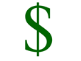 PD & Program Integration Efforts with Non-Profits Literacy TexasOneStarFoundation
Public Library AEL Expansion Texas State Library and Archives Commission
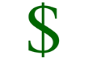 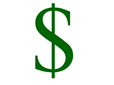 Professional Development Center
Distance 
Learning
 Mentor Initiative 
College of the Mainland
Northside ISD
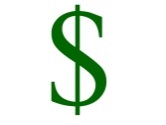 Assessment & Standards Initiative
Texas State University
Focus on the Basics Reading & Math Institutes

Region 6 ESC
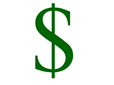 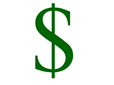 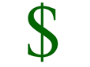 AEL Grantees & Literacy Providers
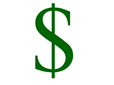 TRAIN Tex
Training, Resource and Innovation Network for Texas
2
Texas Workforce Commission
Career Pathways Expansion
HCCS
PD & Program Integration Efforts with Non-Profits Literacy TexasOneStarFoundation
Public Library AEL Expansion Texas State Library and Archives Commission
Professional Development Center
Distance 
Learning
 Mentor Initiative 
College of the Mainland
Northside ISD
Assessment & Standards Initiative
Texas State University
Focus on the Basics Reading & Math Institutes

Region 6 ESC
AEL Grantees & Literacy Providers
AEL Grantee Jobs
CORE CONTENT

Assessment
New teacher orientation
TEAMS (basic)
Goal setting
Student intake, enrollment & orientation
Career awareness
Other, when capable
Meet targets for recruitment, ed gains, career pathways, transitions
Engage in distance learning
Staff a PD coordinator
Provide core PD activities
COABE 2016
PD Center Jobs
Deliver direct training 
Develop training
Conduct  training-of-trainer events 
Provide resources 
Support local programs, students, and stakeholders
Maintain website
Facilitate statewide communications
Deploy statewide PD activities
Identify, recruit & support contract trainers
Assist AEL Grantees  and other providers with PD planning
Coordinate with other PD providers
COABE 2016 – See Handout p. 7
11
PD Center
Content – fidelity and quality of training content, TOT,  & TOT follow-up
Contract Trainer Data Base – cadre of qualified trainers
PD Specialists – support to programs for data analysis and PD planning, designed for program improvement
LMS – expanding access to include non-grantee providers
CONTENT AREA FOCUS

Literacy (including reading, writing, math and ELA )

Career Pathways

Educational Technology (including distance learning & technology integration)

Program Management
COABE 2016
Contract Trainer Data Base
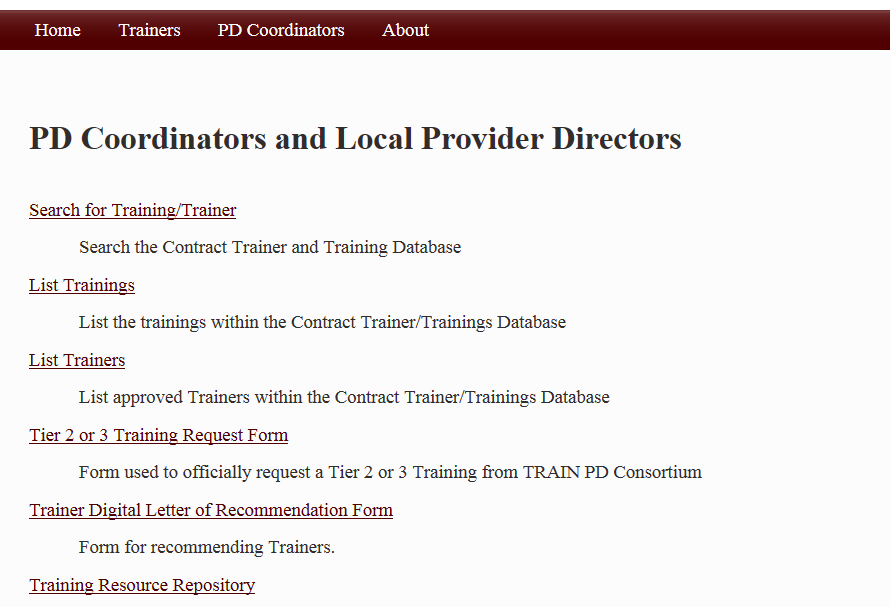 COABE 2016
Learning Management System
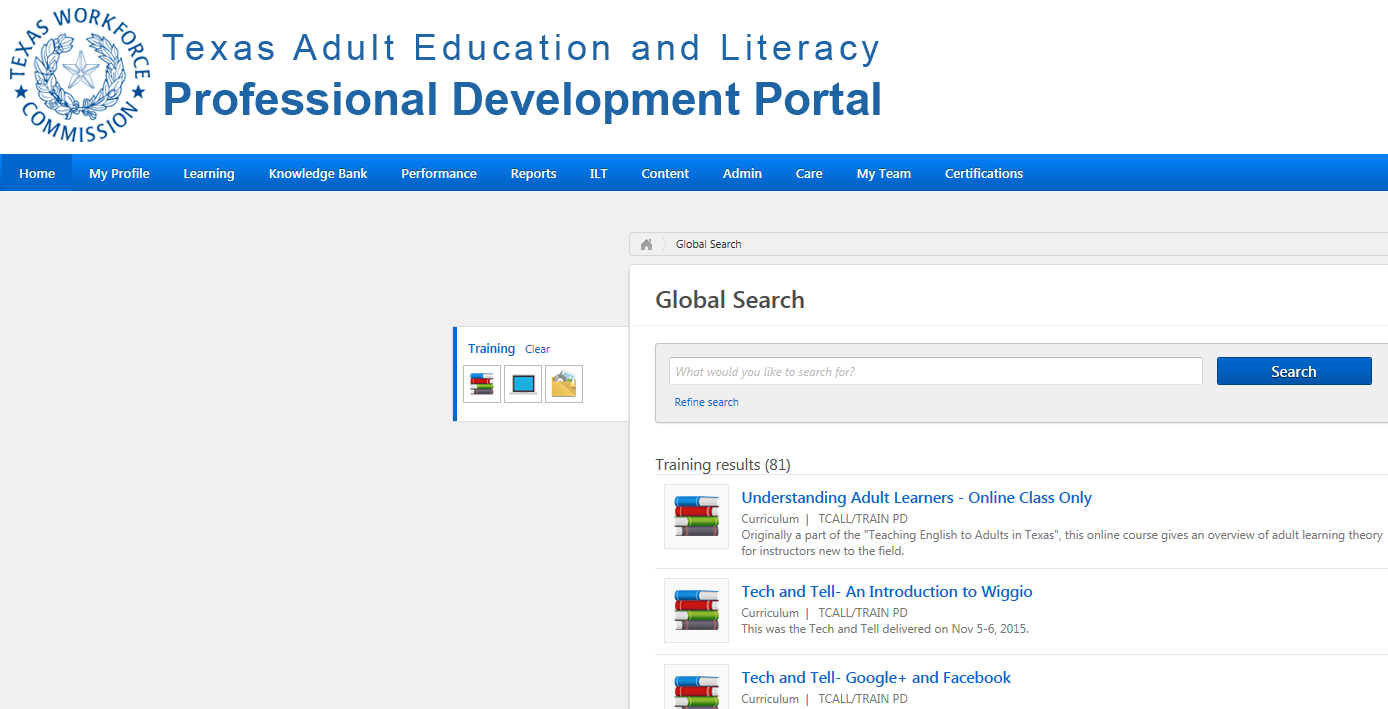 Online Content

Calendar of PD events

Certificates of completion

Transcript of participation
TWC AEL Role
Investment in AEL grantees, PD Center and Capacity Building Projects
Project procurements
Project oversight
Program support and technical assistance
COABE 2016 – Reference  p. 18
Capacity Building Projects
Sharply focused initiatives
Short-term
Support research and related resources
Support curriculum development
Expand educational technology
Accelerate integration of services with other educational organizations, including Workforce Boards.
COABE 2016 – See Handout pp. 7 -14
TRAIN Tex
Training, Resource and Innovation Network for Texas
2
Texas Workforce Commission
Career Pathways Expansion
HCCS
PD & Program Integration Efforts with Non-Profits Literacy TexasOneStarFoundation
Public Library AEL Expansion Texas State Library and Archives Commission
Professional Development Center
Distance 
Learning
 Mentor Initiative 
College of the Mainland
Northside ISD
Assessment & Standards Initiative
Texas State University
Focus on the Basics Reading & Math Institutes

Region 6 ESC
AEL Grantees & Literacy Providers
TRAIN Tex
Training, Resource and Innovation Network for Texas
2
Texas Workforce Commission
PD & Program Integration Efforts with Non-Profits Literacy TexasOneStarFoundation
Career Pathways Expansion
HCCS
Distance 
Learning
 Mentor Initiative 
College of the Mainland
Northside ISD
Professional Development Center
Public Library AEL Expansion Texas State Library and Archives Commission
Focus on the Basics Reading & Math Institutes

Region 6 ESC
Assessment & Standards Initiative
Texas State University
AEL Grantees & Literacy Providers
TRAIN Tex
Training, Resource and Innovation Network for Texas
2
Texas Workforce Commission
Distance 
Learning
 Mentor Initiative 
College of the Mainland
Northside ISD
Focus on the Basics Reading & Math Institutes

Region 6 ESC
PD & Program Integration Efforts with Non-Profits Literacy TexasOneStarFoundation
Professional Development Center
Career Pathways Expansion
HCCS
Assessment & Standards Initiative
Texas State University
Public Library AEL Expansion Texas State Library and Archives Commission
AEL Grantees & Literacy Providers
TRAIN Tex
Training, Resource and Innovation Network for Texas
2
Texas Workforce Commission
Focus on the Basics Reading & Math Institutes

Region 6 ESC
Assessment & Standards Initiative
Texas State University
Distance 
Learning
 Mentor Initiative 
College of the Mainland
Northside ISD
Professional Development Center
Public Library AEL Expansion Texas State Library and Archives Commission
PD & Program Integration Efforts with Non-Profits Literacy TexasOneStarFoundation
Career Pathways Expansion
HCCS
AEL Grantees & Literacy Providers
TRAIN Tex
Training, Resource and Innovation Network for Texas
2
Texas Workforce Commission
Assessment & Standards Initiative
Texas State University
Public Library AEL Expansion Texas State Library and Archives Commission
Focus on the Basics Reading & Math Institutes

Region 6 ESC
Professional Development Center
Career Pathways Expansion
HCCS
Distance 
Learning
 Mentor Initiative 
College of the Mainland
Northside ISD
PD & Program Integration Efforts with Non-Profits Literacy TexasOneStarFoundation
AEL Grantees & Literacy Providers
TRAIN Tex
Training, Resource and Innovation Network for Texas
2
Texas Workforce Commission
Public Library AEL Expansion Texas State Library and Archives Commission
Career Pathways Expansion
HCCS
Assessment & Standards Initiative
Texas State University
Professional Development Center
PD & Program Integration Efforts with Non-Profits Literacy TexasOneStarFoundation
Focus on the Basics Reading & Math Institutes

Region 6 ESC
Distance 
Learning
 Mentor Initiative 
College of the Mainland
Northside ISD
AEL Grantees & Literacy Providers
TRAIN Tex
Training, Resource and Innovation Network for Texas
2
Texas Workforce Commission
Career Pathways Expansion
HCCS
PD & Program Integration Efforts with Non-Profits Literacy TexasOneStarFoundation
Public Library AEL Expansion Texas State Library and Archives Commission
Professional Development Center
Distance 
Learning
 Mentor Initiative 
College of the Mainland
Northside ISD
Assessment & Standards Initiative
Texas State University
Focus on the Basics Reading & Math Institutes

Region 6 ESC
AEL Grantees & Literacy Providers
ACTIVITY – How does TRAIN Tex work?
Each of you has a card with a TRAIN Tex component
Gather by the poster board that matches your card
Consult with expert for that content area
Determine who you will need to coordinate with to complete your projects
Share comments and observations